Особенности управления данными в DIRAC
Ольга Устименко 
ЛИТ ОИЯИ
Grid’2014, г. Дубна, 1 июля 2014
Цель
Целостность данных (механизмы кэширования и репликации, не приводящие к получению устаревших (неактуальных) данных).
Интеграция данных (механизмы для обеспечения одновременной работы с несколькими источниками данных).
Поиск данных (механизмы эффективного поиска данных в Грид-системе)
Подсистема управления данными (Data Management System, DMS)
к базовым службам которой относятся службы каталогов:
служба файлового каталога,
служба каталога метаданных

Задание должно быть в состоянии обратиться к своим данным, независимо от фактического местоположения вычислительного ресурса и ресурса хранения.
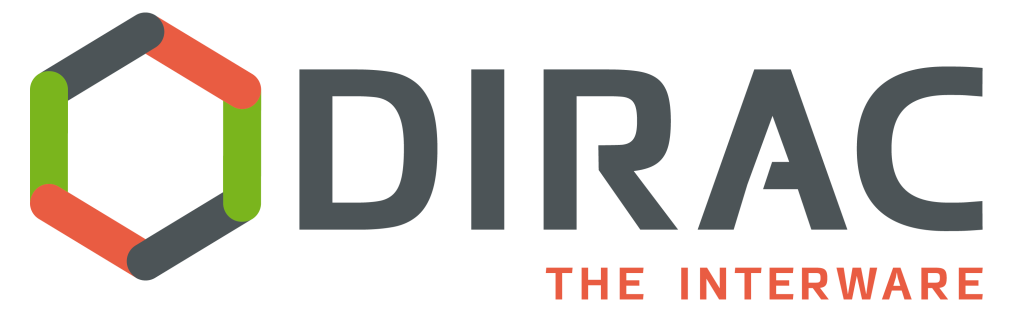 Distributed Infrastructure with Remote Agent Control
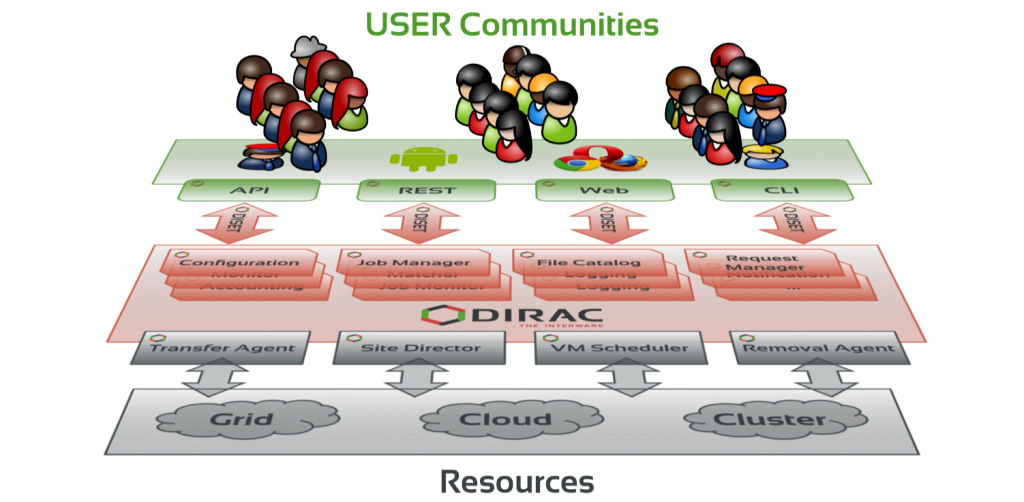 Data Management System
Система управления данными (DMS)

DMS предоставляет базовую функциональность для загрузки локального файла в StorageElement (SE) с возможностью регистрации соответствующей реплики в FileCatalog (FC) к массовым репликациям данных с использованием FileTransferService (FTS) и извлечением архивных данных для последующей обработки. 
Для достижения этой функции DMS и StorageManagementSystem (SMS) требуют надлежащего описания привлеченных внешних серверов (SE,  FTS и т.д.), а также ряд агентов и связанных серверов, обеспечивающих общий интерфейс.
Особенности dms dirac
Каркас ПО DIRAC базируется на модульной архитектуре, которая дает доступ к различным услугам с помощью специализированных плагинов.
Клиенты инкапсулированы от конкретных методов доступа, что позволяет работать одновременно с несколькими файловыми каталогами различных типов, обеспечивая необходимый уровень абстракции. Эта особенность позволяет сторонним пользователям использовать одновременно и каталоги LFC, и каталоги DFС,  и предоставляет возможность легко переносить свои инструменты и данные из одной службы в другую и оптимизировать модели вычислений. 

Тот же принцип применяется к другим услугам, к примеру,  для различных серверов данных, что помогло в одной установке DIRAC агрегировать вместе ресурсы хранения поступающих из различных инфраструктур данных.
Модульная структура DMS
Особенности DFC
Особенность DFC по сравнению с LFC в том, что логическое имя файла (LFN) является уникальным для данного файла. 
Файловые идентификаторы GUID, поддерживаются только для тех приложений, которые требуют их, а уникальность GUID может включаться и выключаться в настройках конфигурации. 
Контроль доступа реализован в виде ряда плагинов, которые могут быть выбраны в соответствии с потребностями данного сообщества пользователей. При необходимости другие плагины могут быть реализованы для сообществ с особыми потребностями и включены в дистрибутив DFC.
DFC Replica Catalog
Реплики могут сохраняться как:
Физические имена файлов (PFN) хранятся в виде URL с полным доступом.
DFC использует условность, что PFN  содержат  соответствующее LFN, как его конечную принадлежность.
Система управления данными dirac (DMS), вместе с системой управления памятью (SMS) обеспечивает необходимую функциональность для выполнения и контроля всех мероприятий, связанных с данными пользователей экспериментов.
Благодарю за внимание